SX Sustainability academy
Climate Change (Age 5-8)
But our earth is changing
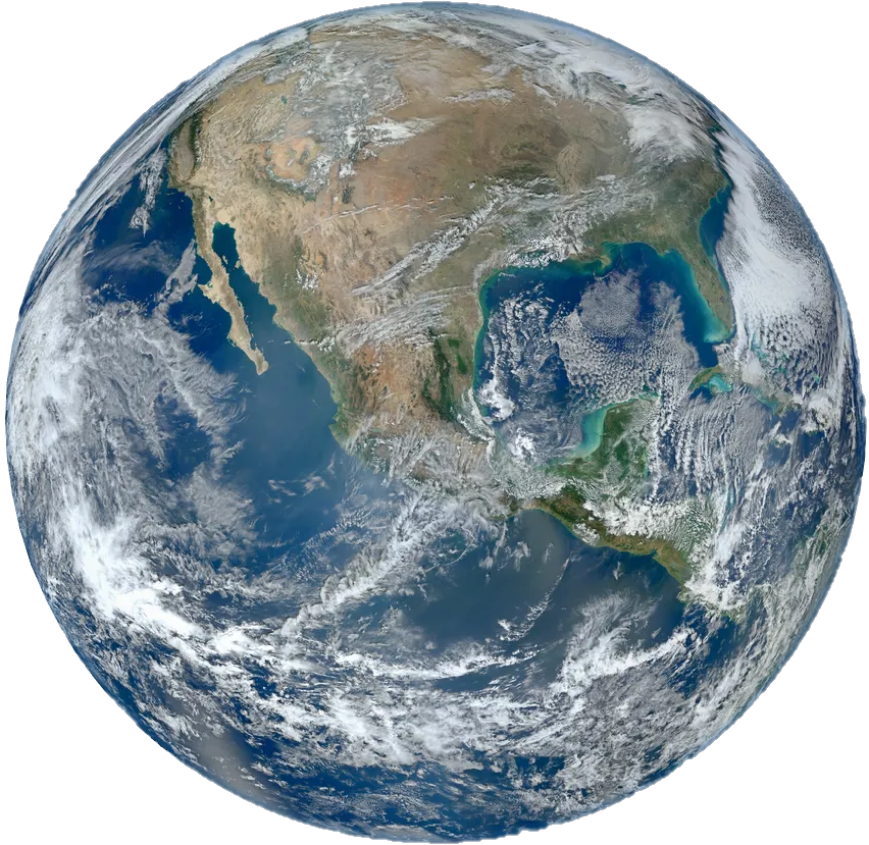 2
But our earth is changing
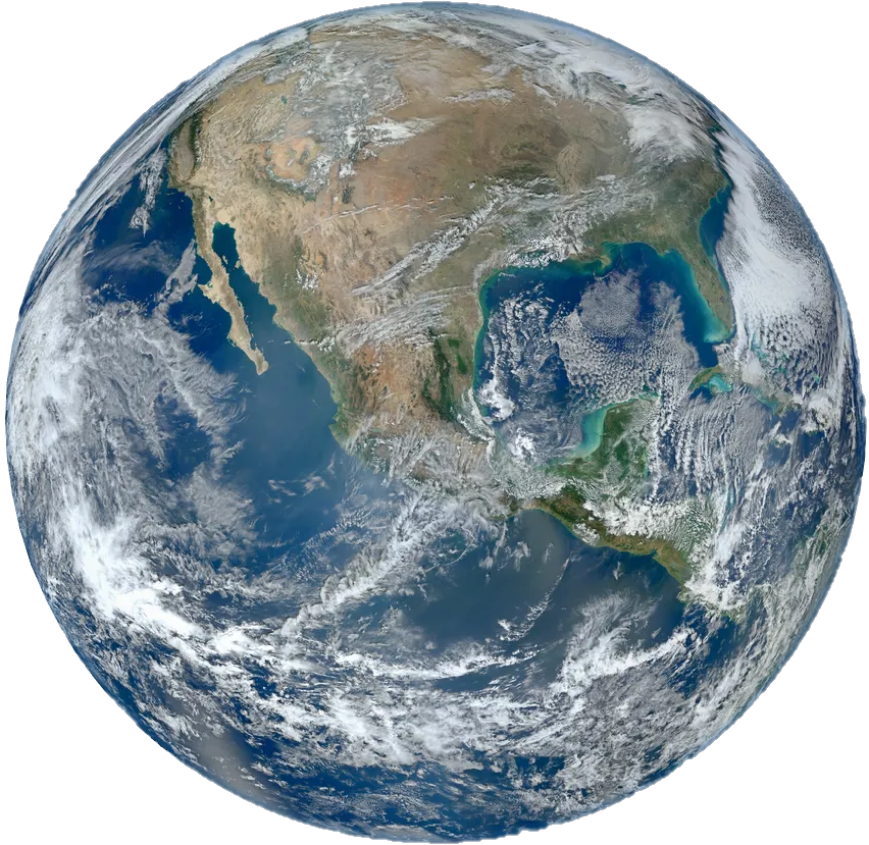 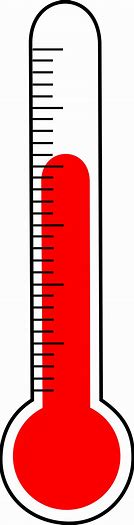 3
What does climate change look like?
The Arctic
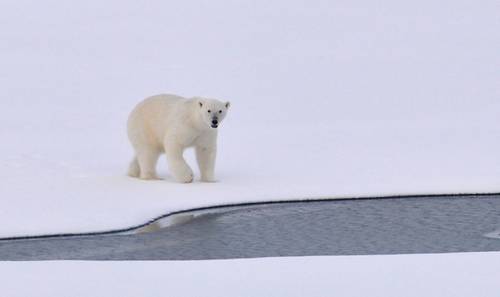 4
What does climate change look like?
The Arctic
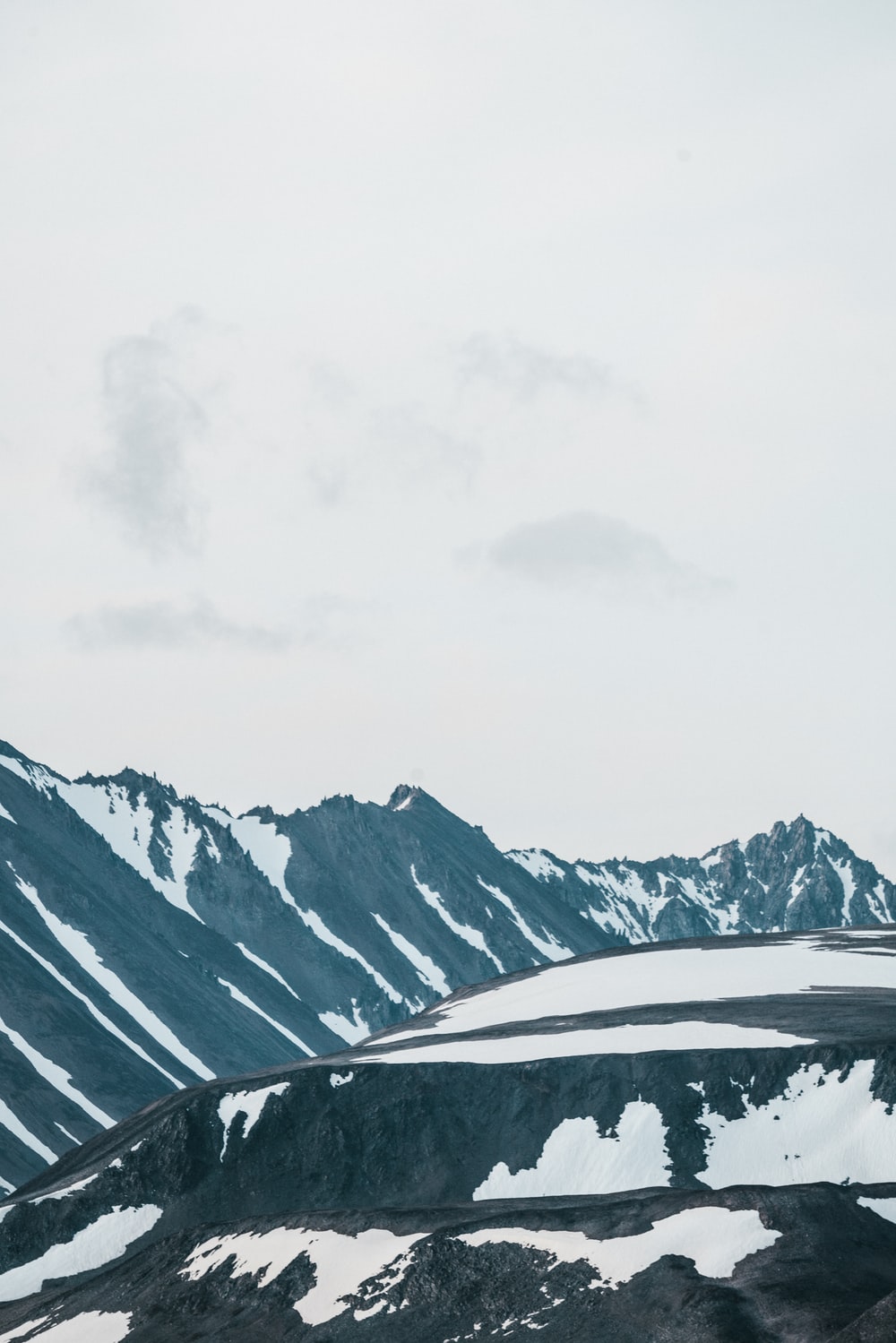 5
WHAT IS CLIMATE CHANGE?
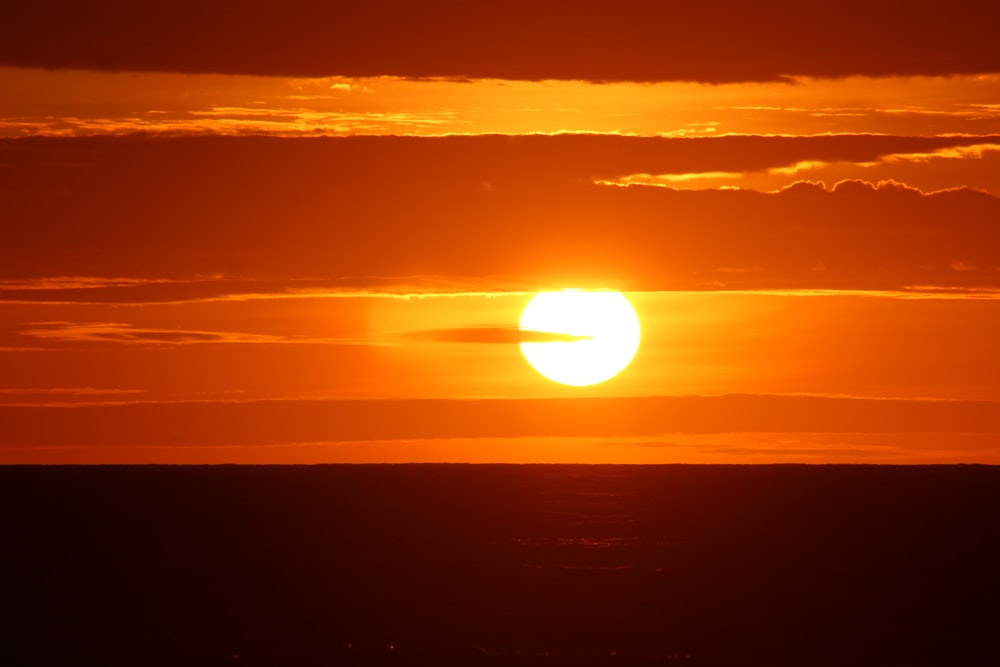 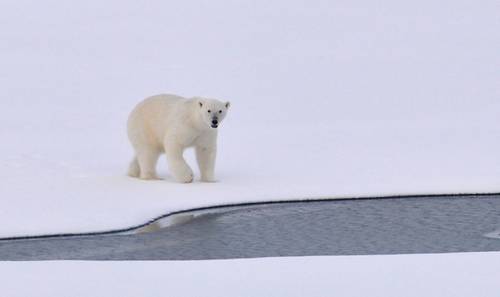 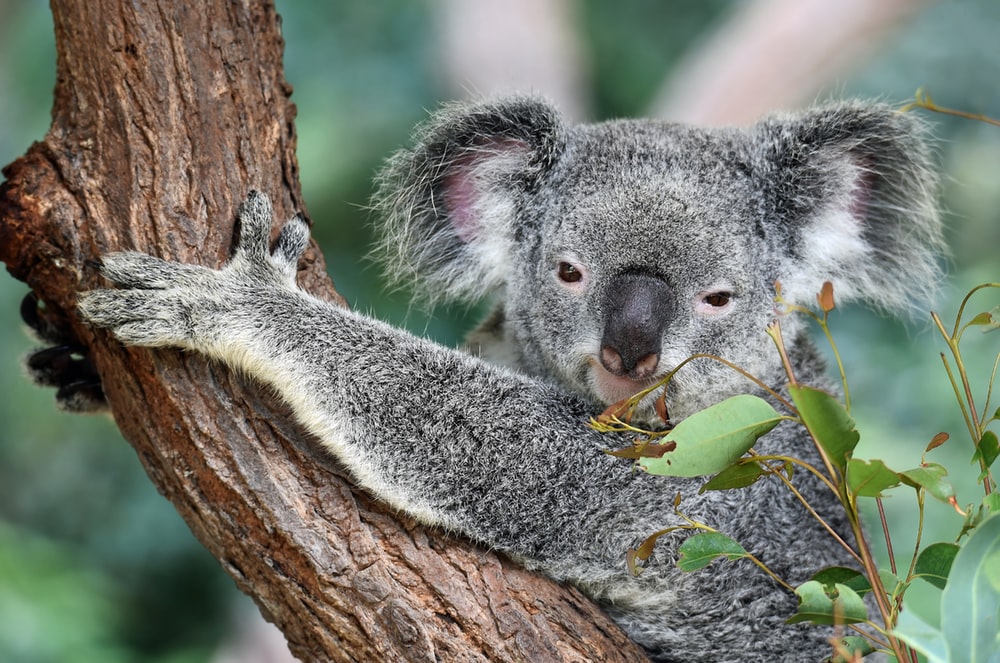 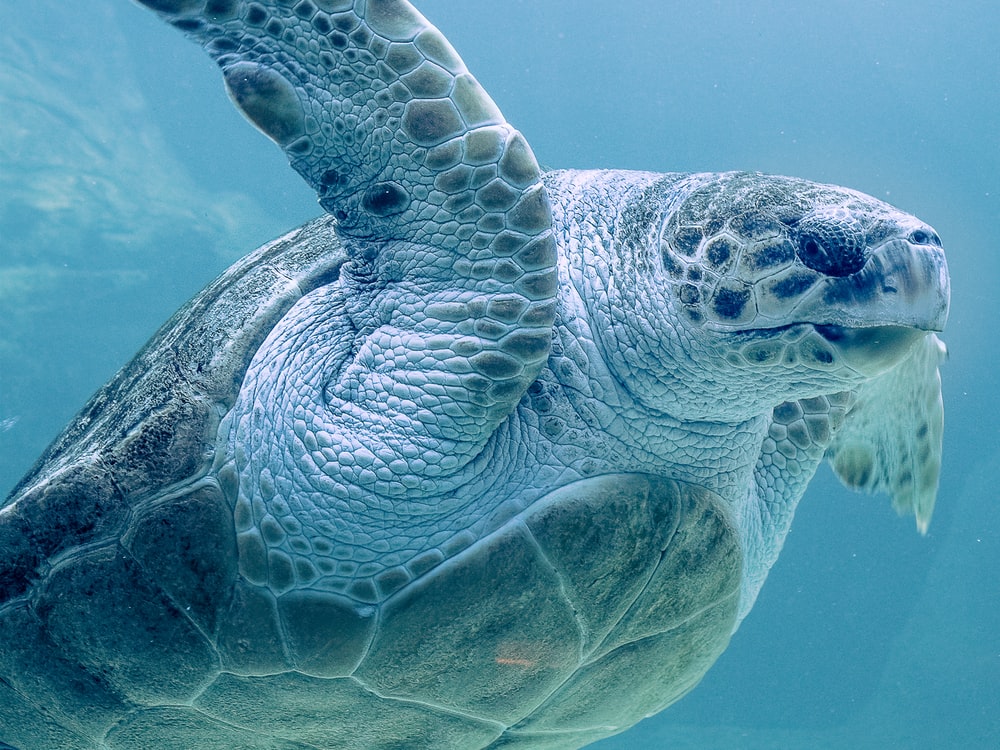 6
Whats causing this?
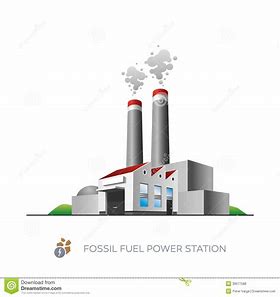 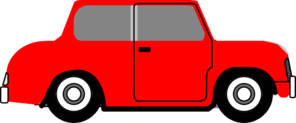 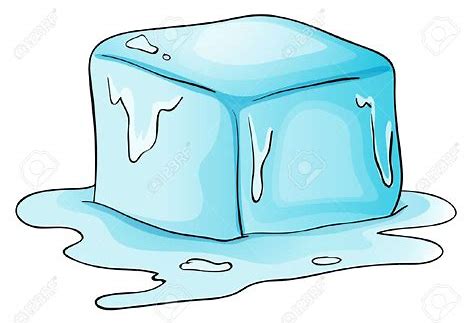 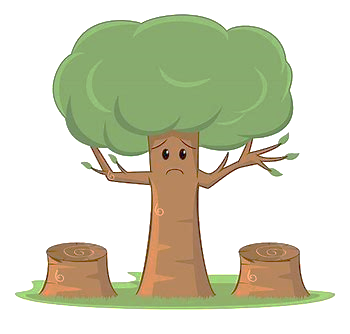 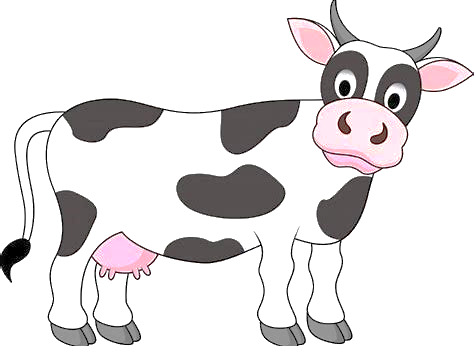 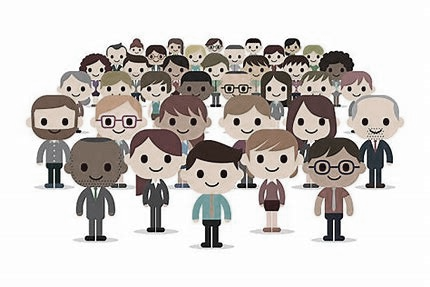 7
ACTIVITY: What can we do?
8
What can you do?
Protect the planet
1
2
3
.
.
.
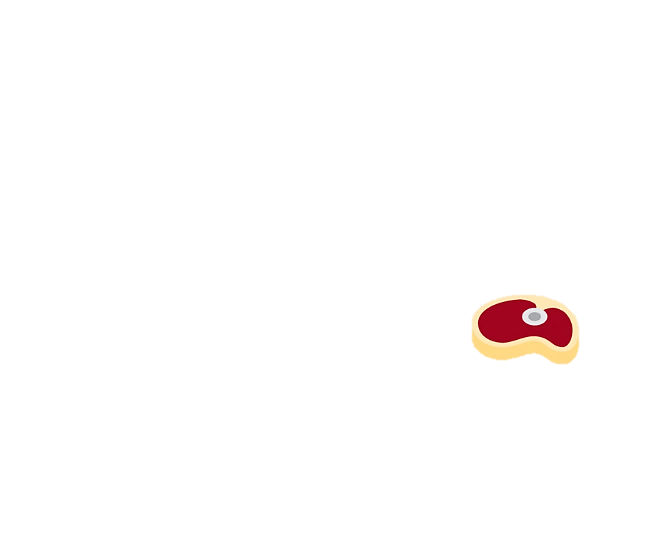 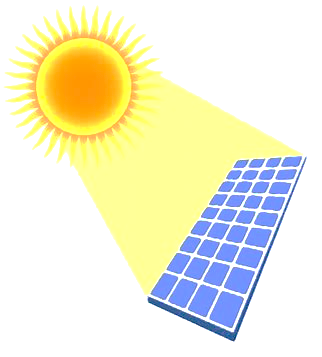 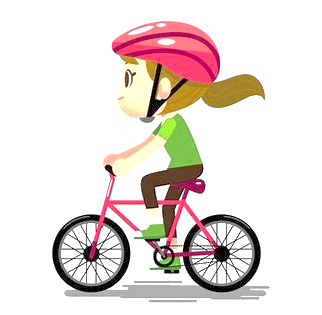 Use less electricity or a different type!
Use the car less!
Eat less meat!
We can plant trees
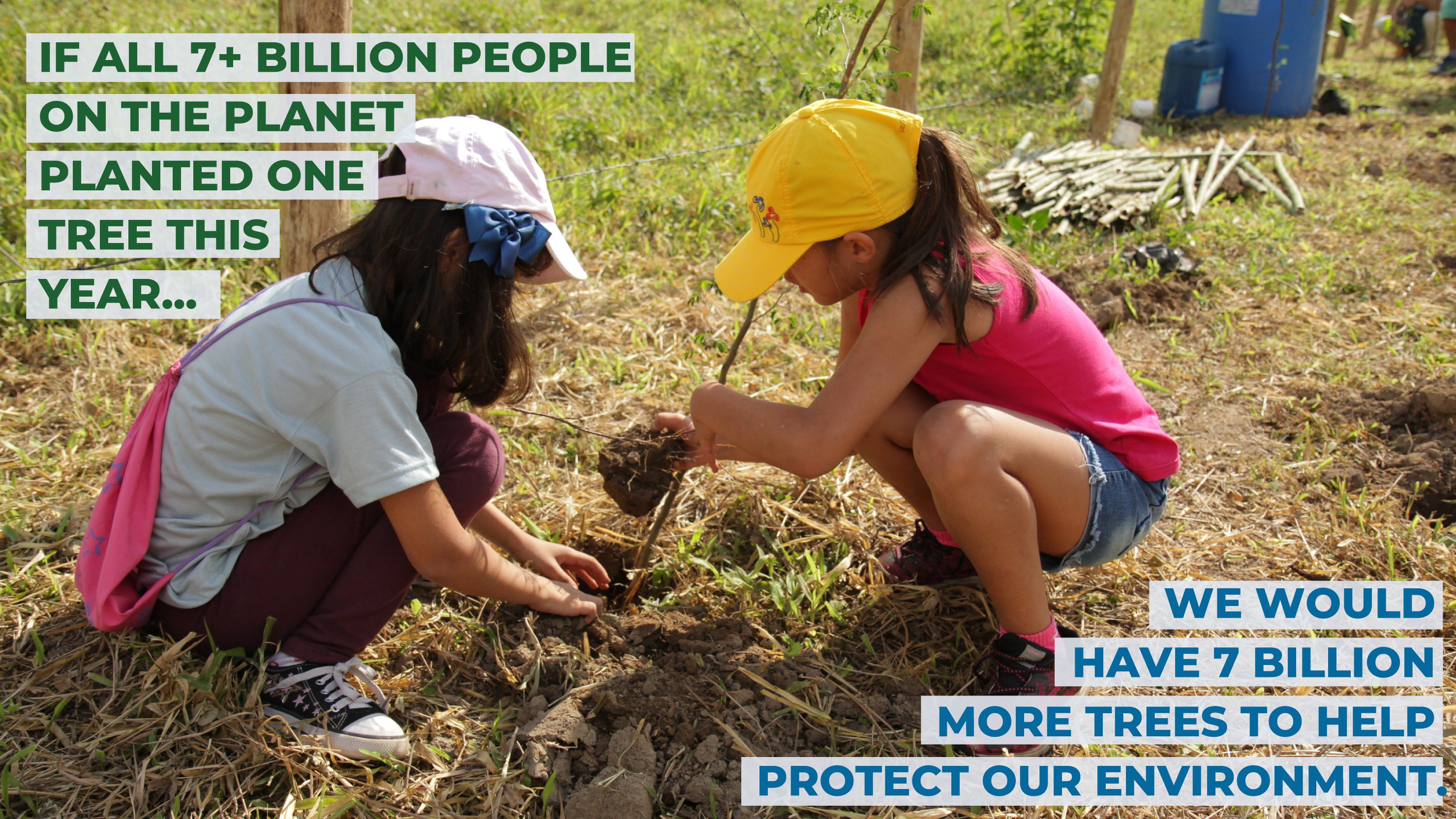 10
TALK ABOUT CLIMATE CHANGE
Speak up and inspire others to make a change
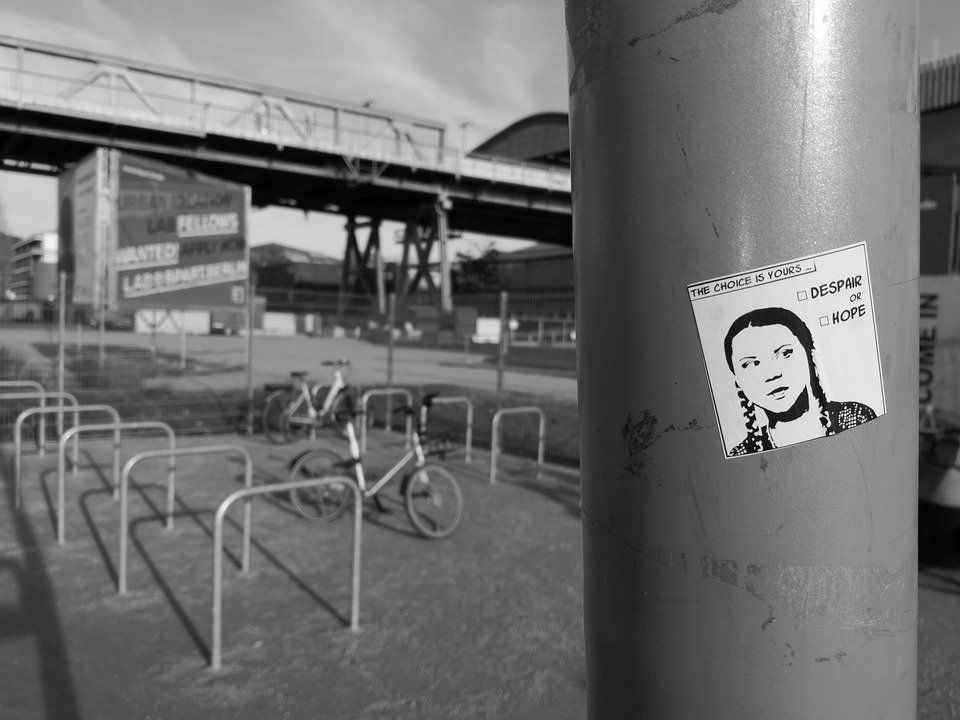 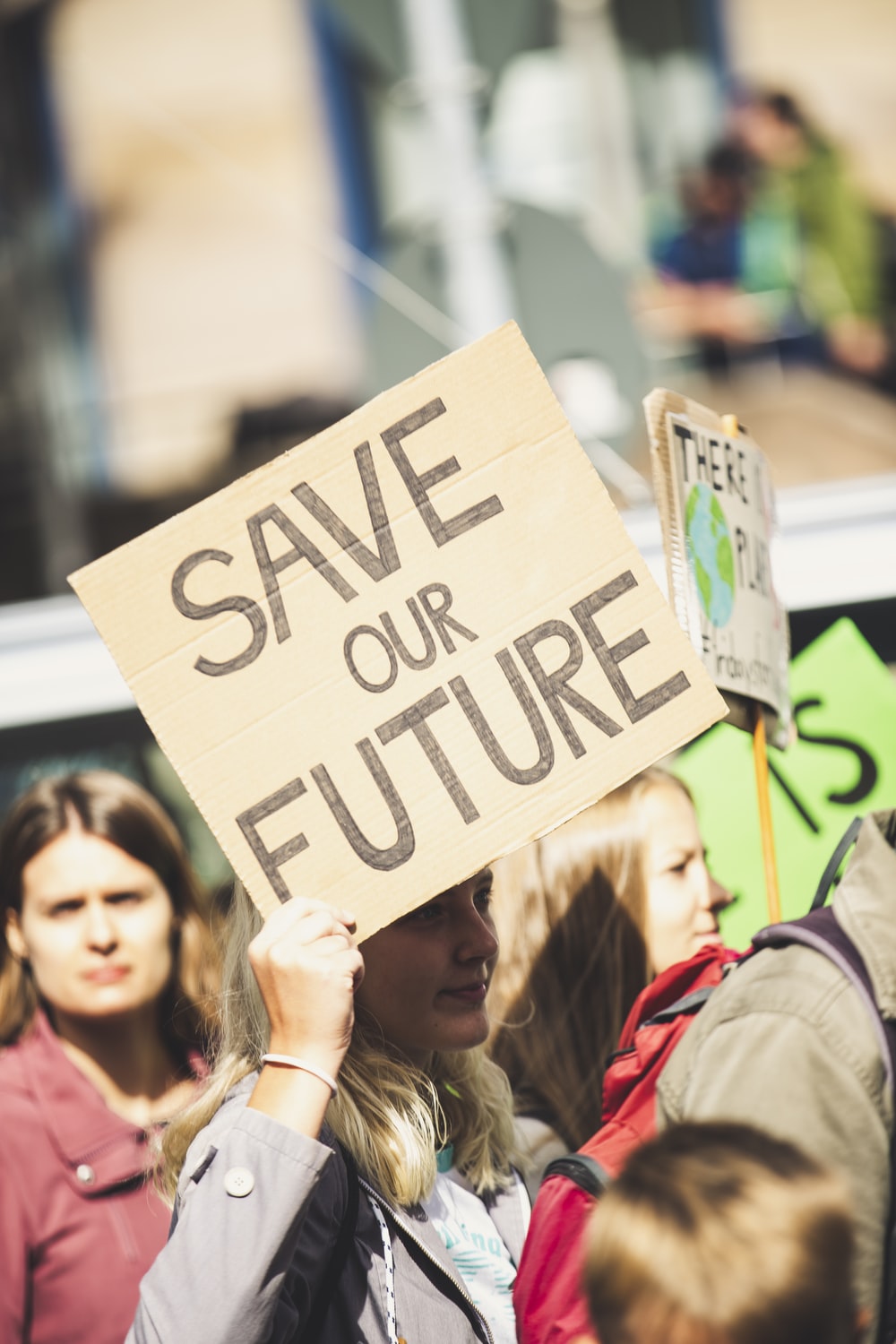 11
ACTIVITY: Make a pledge!
12